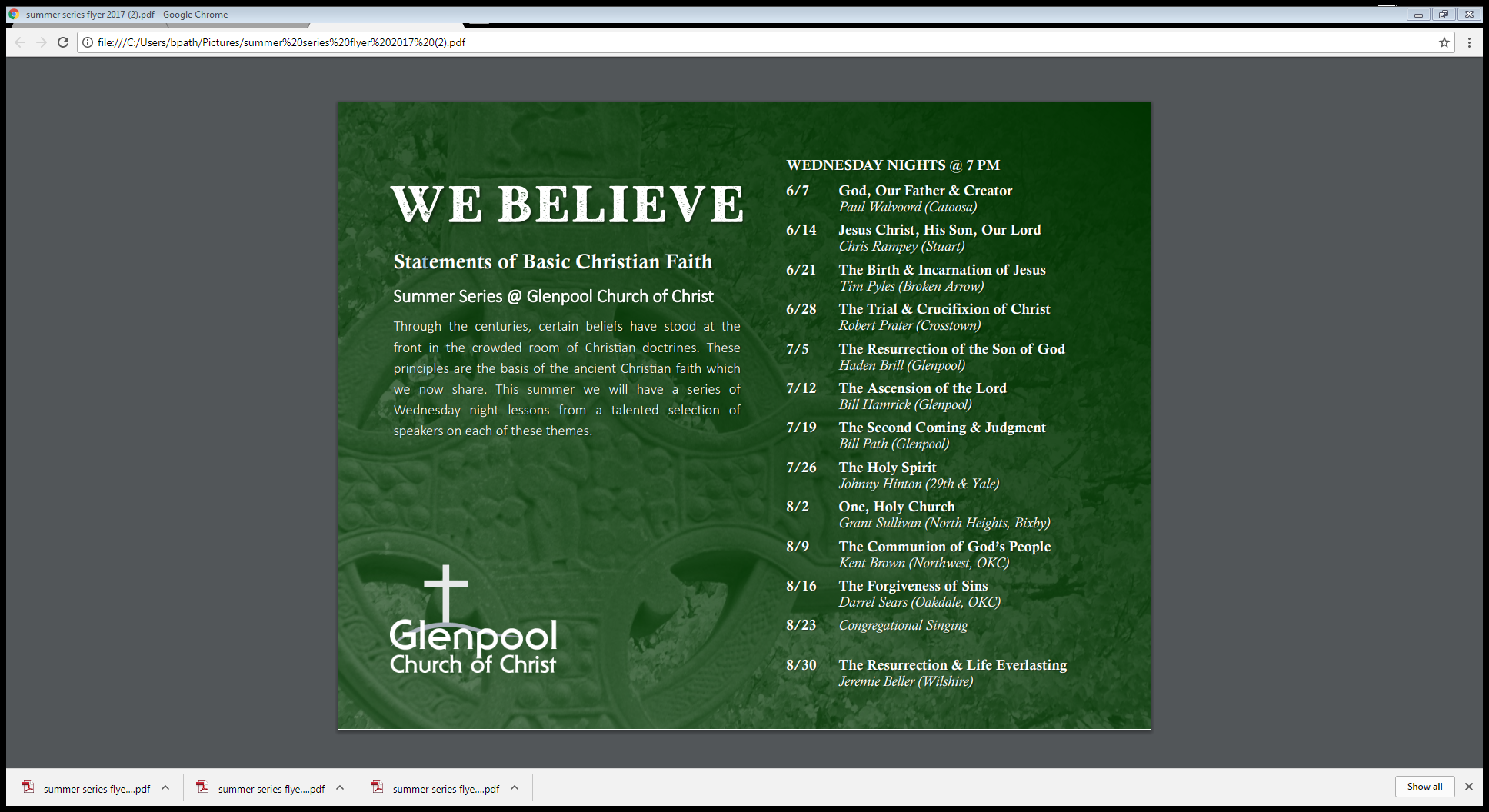 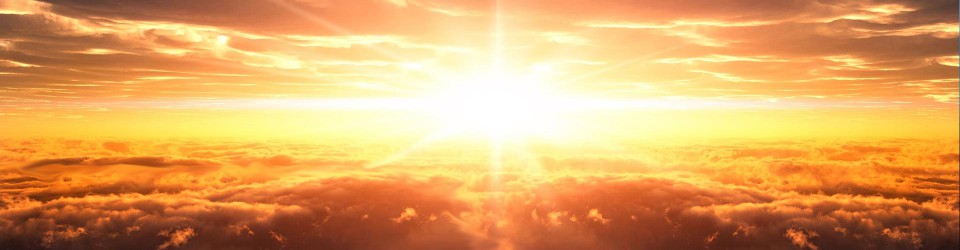 WE BELIEVE in…
* God, Our Father & Creator
* Jesus Christ, His Son, Our Lord
* The Birth & Incarnation of Jesus
* The Trial & Crucifixion of Christ
* The Resurrection of the Son of God
Acts 1:9-11 “…as they were looking on, he was lifted up, and a cloud took him out of their sight. And while they were gazing into heaven as he went, behold, two men stood by them in white robes, and said, ‘Men of Galilee, why do you stand looking into heaven? This Jesus, who was taken up from you into heaven, will come in the same way as you saw him go into heaven.’”
* The Ascension of the Lord
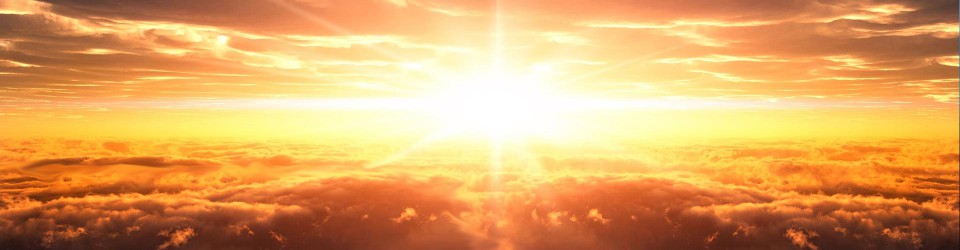 The Second Coming of Christ
I Thessalonians 5:2-5 “…the day of the Lord will come like a thief in the night. While people are saying, “There is peace and security,” then sudden destruction will come upon them as labor pains come upon a pregnant woman, and they will not escape. But you are not in darkness, brothers, for that day to surprise you like a thief. For you are all children of light, children of the day. We are not of the night or of the darkness”
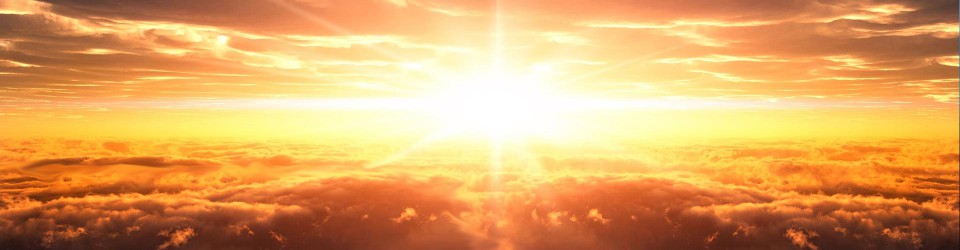 The Second Coming of Christ
I Thessalonians 5:9-11 “For God has not destined us for wrath, but to obtain salvation through our Lord Jesus Christ, who died for us so that whether we are awake or asleep we might live with him. Therefore encourage one another and build one another up, just as you are doing.”
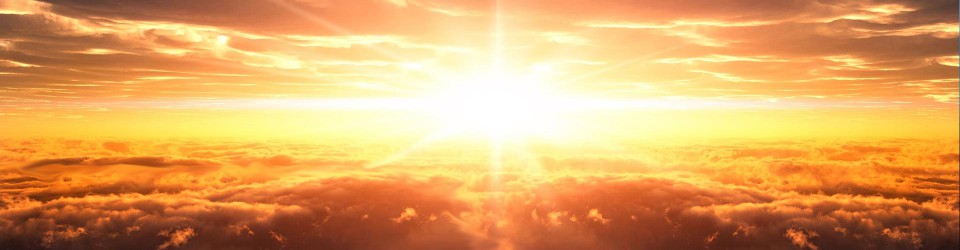 Why is Christ Coming Again?
The Second Coming of Christ
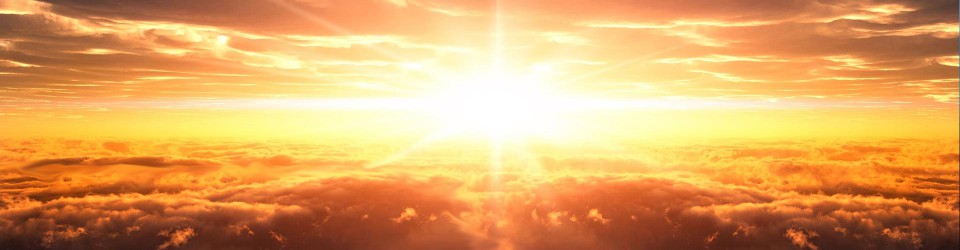 The Second Coming of Christ
* He is Coming To Raise the Dead 
John 5:28-29 “…an hour is coming when all who are in the tombs will hear his voice and come out, those who have done good to the resurrection of life, and those who have done evil to the resurrection of judgment.”
Why is Christ Coming Again?
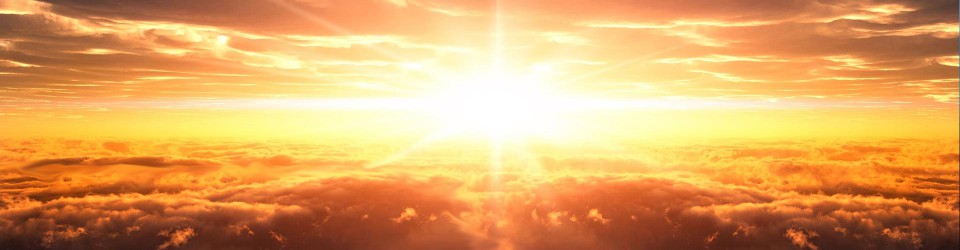 The Second Coming of Christ
Why is Christ Coming Again?
* To Call the Righteous to Himself
I Thessalonians 4:16-17 “…the dead in Christ will rise first. Then we who are alive, who are left, will be caught up together with them in the clouds to meet the Lord in the air, and so we will always be with the Lord.”
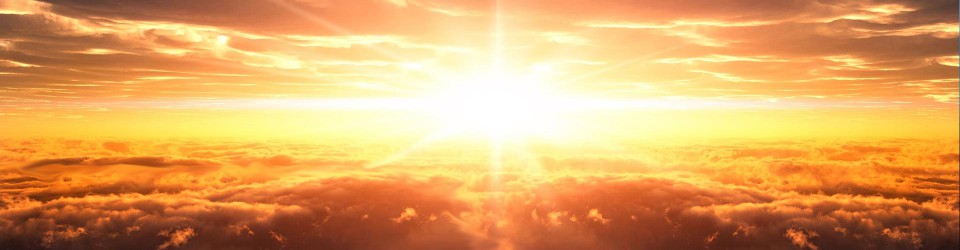 The Second Coming of Christ
Why is Christ Coming Again?
* To Conquer Death
I Corinthians 15:25-26 “For he must reign until he has put all his enemies under his feet. The last enemy to be destroyed is death.”
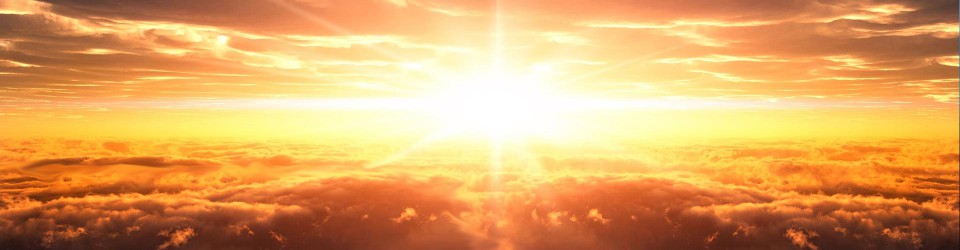 The Second Coming of Christ
Why is Christ Coming Again?
* To Bring an End to the Earthly Realm
II Peter 3:10 “But the day of the Lord will come like a thief, and then the heavens will pass away with a roar, and the heavenly bodies will be burned up and dissolved, and the earth and the works that are done on it will be exposed.”
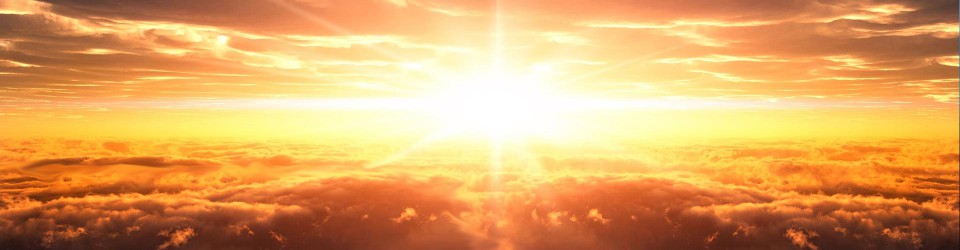 The Second Coming of Christ
Why is Christ Coming Again?
* To Judge All Humanity
II Corinthians 5:10 “For we must all appear before the judgment seat of Christ…”
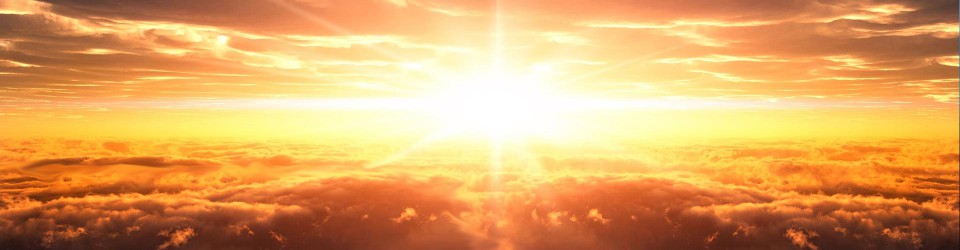 The Second Coming of Christ
Why is Christ Coming Again?
* To Return the Kingdom to the Father
I Corinthians 15:24 “Then comes the end, when he delivers the kingdom to God the Father after destroying every rule and every authority and power.”
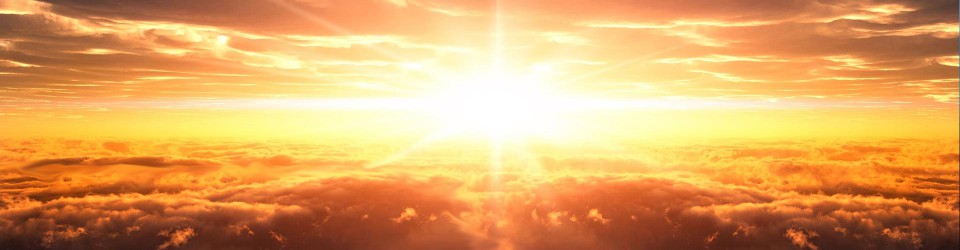 The Second Coming of Christ
Why is Christ Coming Again?
How Will He Return?
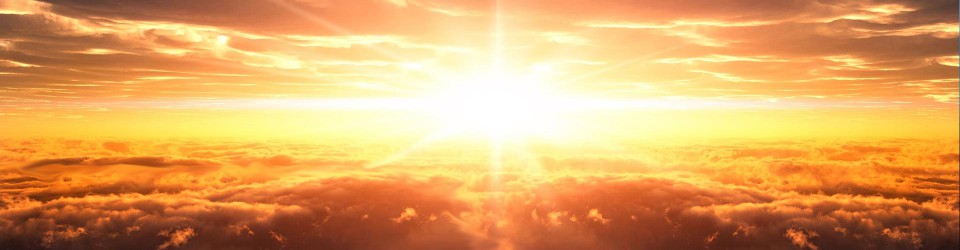 The Second Coming of Christ
Why is Christ Coming Again?
* Personally
I Thessalonians 4:16 “For the Lord himself will descend from heaven with a cry of command, with the voice of an archangel, and with the sound of the trumpet of God…”
How Will He Return?
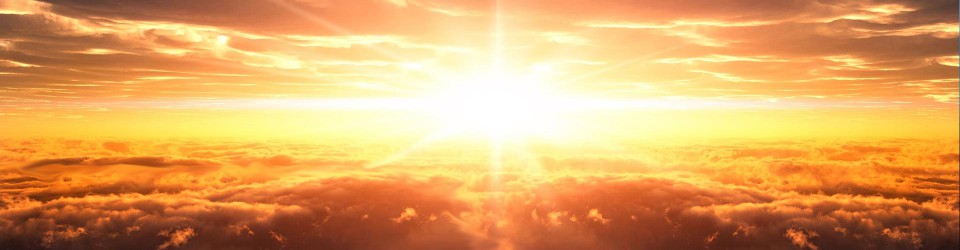 The Second Coming of Christ
How Will He Return?
* Visibly
Revelation 1:7 “Behold, he is coming with the clouds, and every eye will see him, even those who pierced him…”
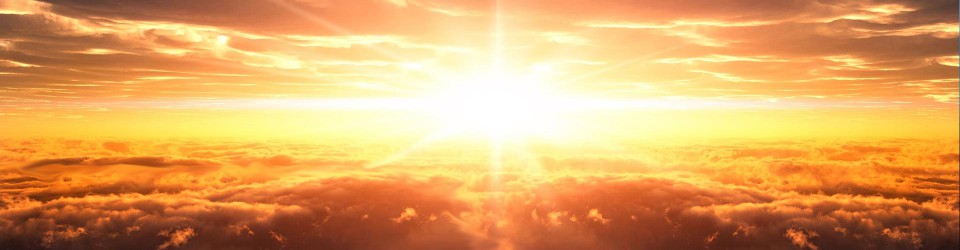 The Second Coming of Christ
How Will He Return?
* With Power and Glory
Matthew 25:31 “When the Son of Man comes in his glory, and all the angels with him, then he will sit on his glorious throne.”
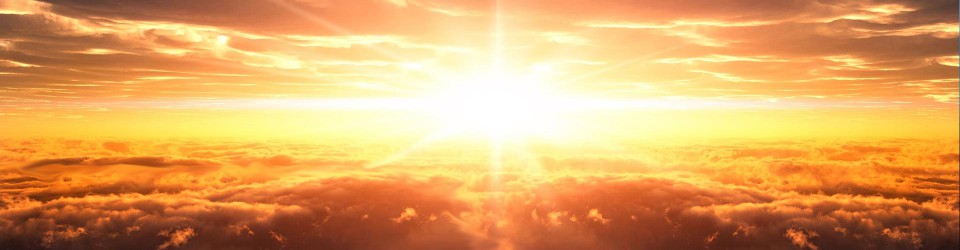 The Second Coming of Christ
How Will He Return?
When Will He Return?
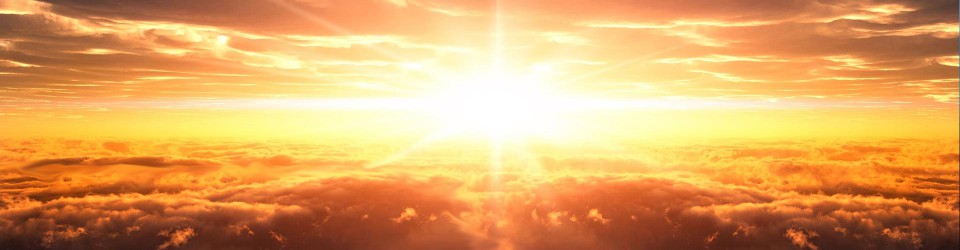 The Second Coming of Christ
How Will He Return?
* No man knows!
Matthew 25:13 “Watch therefore, for you know neither the day nor the hour in which the Son of Man is coming.”
When Will He Return?
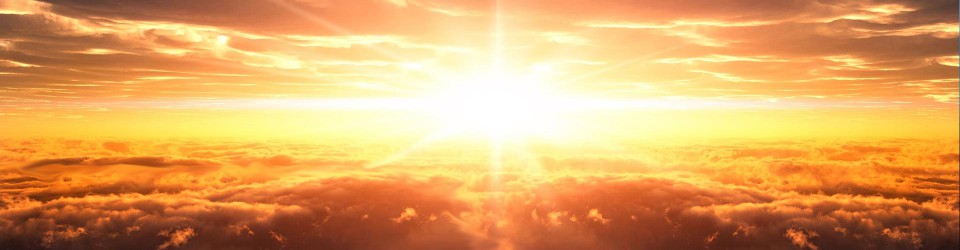 The Second Coming of Christ
When Will He Return?
* Unexpectedly and Without Warning
I Thessalonians 5:2 “…the day of the Lord will come like a thief in the night...”
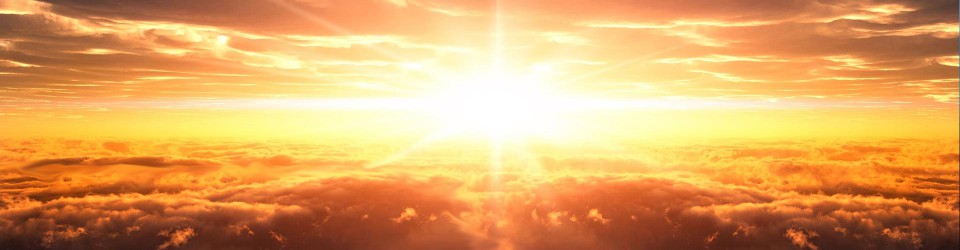 The Second Coming of Christ
When Will He Return?
* Only God Knows
Matthew 24:36, 42, 44 “…concerning that day and hour no one knows, not even the angels of heaven, nor the Son, but the Father only… Therefore, stay awake, for you do not know on what day your Lord is coming…you also must be ready, for the Son of Man is coming at an hour you do not expect.”
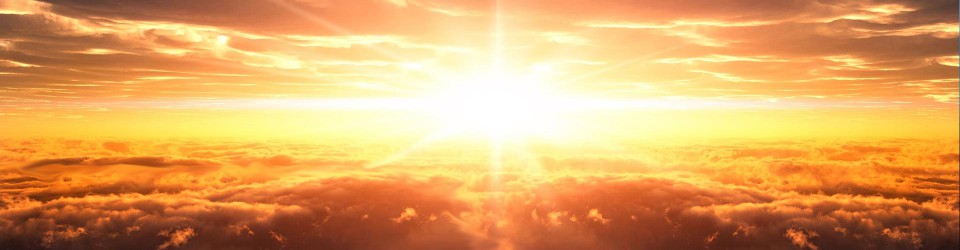 The Second Coming of Christ
When Will He Return?
What Will Happen When He Returns?
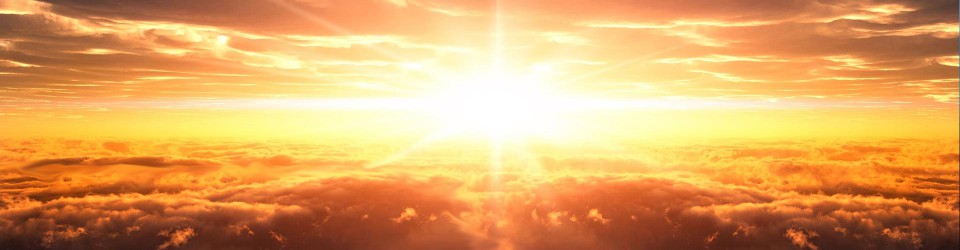 The Second Coming of Christ
When Will He Return?
* All the Dead Will Hear Jesus’ Voice and Be Raised
John 5:28-29 “Do not marvel at this, for an hour is coming when all who are in the tombs will hear his voice and come out…”
What Will Happen When He Returns?
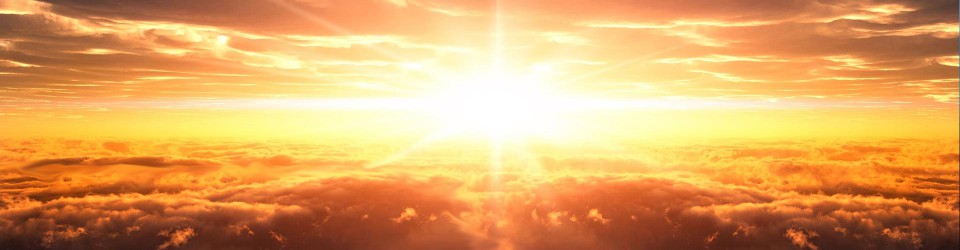 The Second Coming of Christ
What Will Happen When He Returns?
* Death and Hades Will Be Destroyed
Revelation 20:13-14 “…Death and Hades gave up the dead who were in them, and they were judged, each one of them, according to what they had done. Then Death and Hades were thrown into the lake of fire. This is the second death, the lake of fire.”
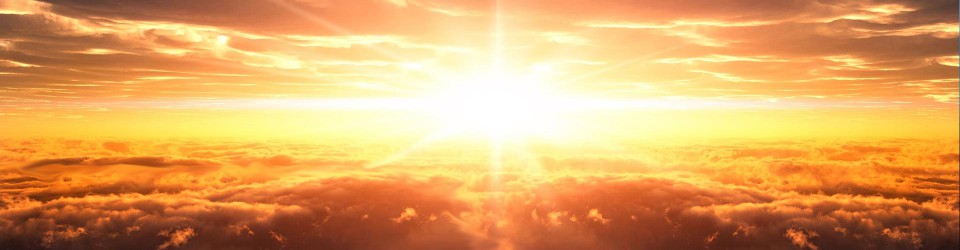 The Second Coming of Christ
What Will Happen When He Returns?
* All the Living Will Be Changed
I Corinthians 15:51-52 “Behold! I tell you a mystery. We shall not all sleep, but we shall all be changed, in a moment, in the twinkling of an eye, at the last trumpet...”
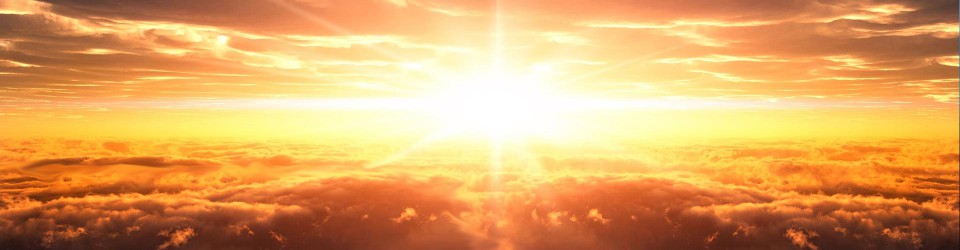 The Second Coming of Christ
What Will Happen When He Returns?
* Jesus Will Sit On His Throne and Judge Humanity
Matthew 25:31-33 “…he will sit on his glorious throne. Before him will be gathered all the nations, and he will separate people one from another as a shepherd separates the sheep from the goats.  And he will place the sheep on his right, but the goats on the left.”
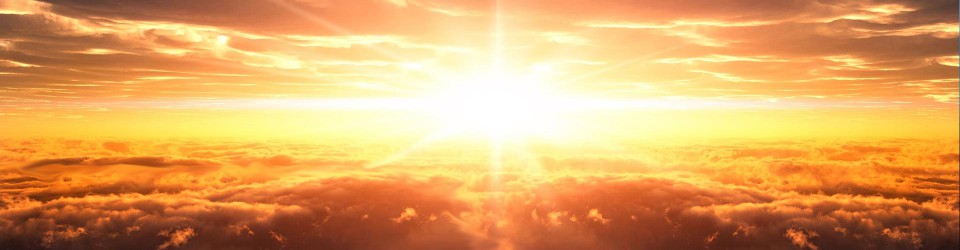 The Second Coming of Christ
What Will Happen When He Returns?
What is the Day of Judgment?
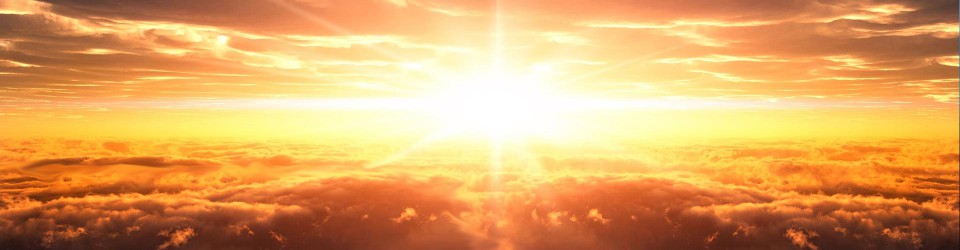 The Second Coming of Christ
What Will Happen When He Returns?
* A Day of Personal Responsibility
Revelation 20:12, 15 “And I saw the dead, great and small, standing before the throne, and books were opened. Then another book was opened, which is the book of life. And the dead were judged by what was written in the books, according to what they had done… And if anyone's name was not found written in the book of life, he was thrown into the lake of fire.”
What is the Day of Judgment?
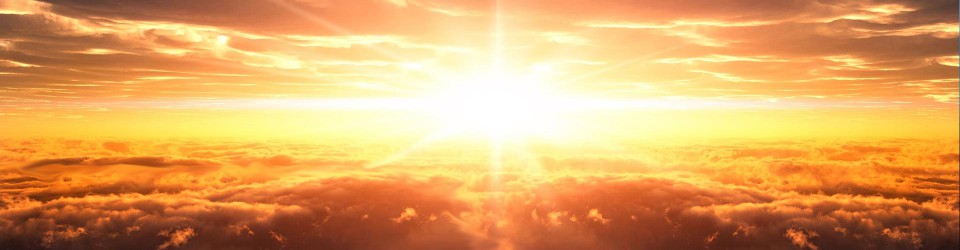 The Second Coming of Christ
What is the Day of Judgment?
* A Day of Separation
Matthew 25:32-33 “Before him will be gathered all the nations, and he will separate people one from another as a shepherd separates the sheep from the goats. And he will place the sheep on his right, but the goats on the left.”
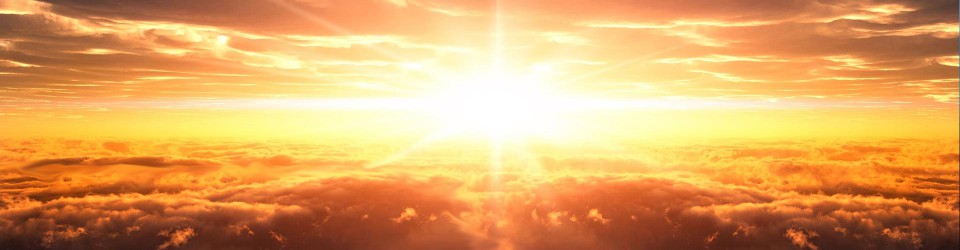 The Second Coming of Christ
What is the Day of Judgment?
* A Day of Separation
Revelation 11:18 “The nations raged, but your wrath came, and the time for the dead to be judged, and for rewarding your servants, the prophets and saints, and those who fear your name, both small and great, and for destroying the destroyers of the earth.”
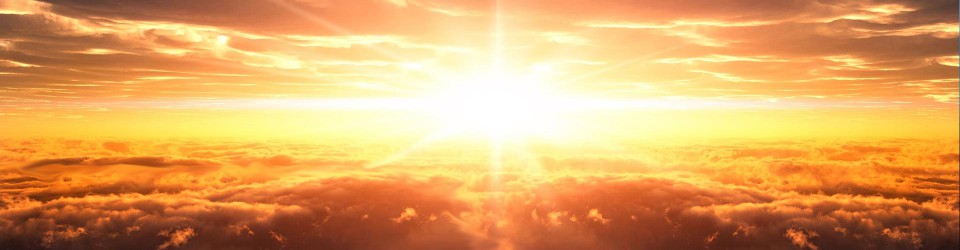 The Second Coming of Christ
What is the Day of Judgment?
* A Day of Examination
II Corinthians 5:10  “For we must all appear before the judgment seat of Christ, so that each one may receive what is due for what he has done in the body, whether good or evil.”
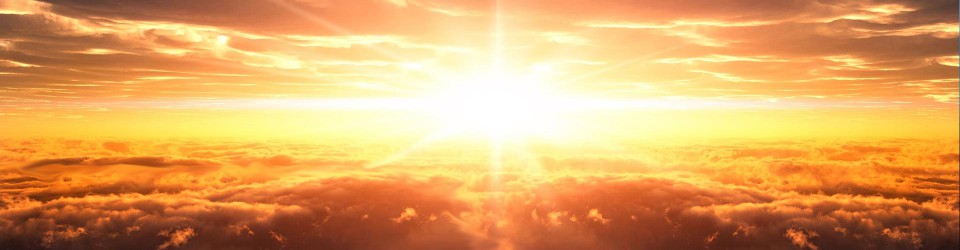 The Second Coming of Christ
What is the Day of Judgment?
* A Day of Examination
Romans 14:12 “So then each of us will give an account of himself to God.”
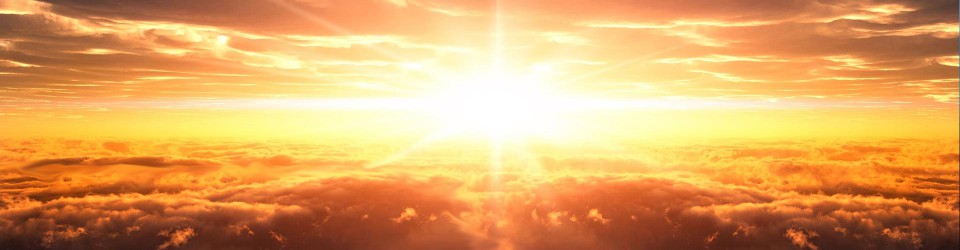 The Second Coming of Christ
What is the Day of Judgment?
* A Day of Examination
Genesis 18:25 “…Shall not the Judge of all the earth do what is just?”
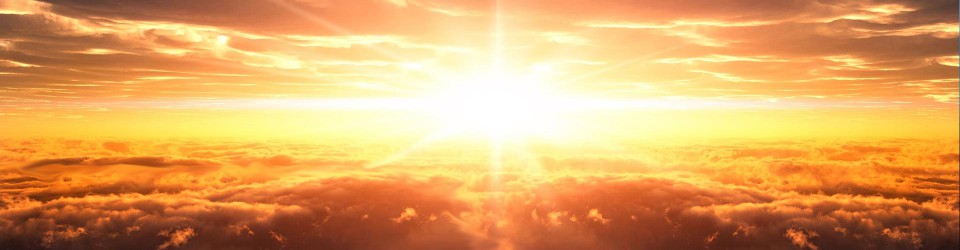 The Second Coming of Christ
What is the Day of Judgment?
* A Day of Rewards and Punishments
Matthew 11:22, 24 “But I tell you, it will be more bearable on the day of judgment for Tyre and Sidon than for you…  But I tell you that it will be more tolerable on the day of judgment for the land of Sodom than for you.”
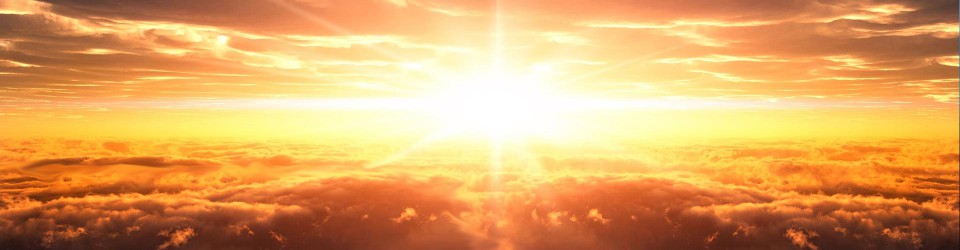 The Second Coming of Christ
What is the Day of Judgment?
* A Day of Rewards and Punishments
Mark 12:38-40  “And in his teaching he said, ‘Beware of the scribes, who like to walk around in long robes and like greetings in the marketplaces and have the best seats in the synagogues and the places of honor at feasts, who devour widows' houses and for a pretense make long prayers. They will receive the greater condemnation.’”
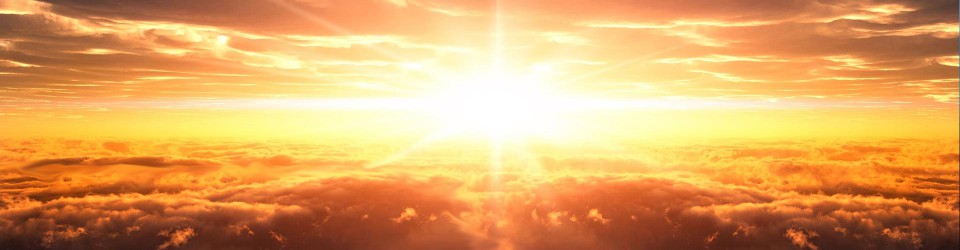 The Second Coming of Christ
What is the Day of Judgment?
* A Day of Rewards and Punishments
Luke 12:47-48 “And that servant who knew his master's will but did not get ready or act according to his will, will receive a severe beating. But the one who did not know, and did what deserved a beating, will receive a light beating. Everyone to whom much was given, of him much will be required, and from him to whom they entrusted much, they will demand the more.”
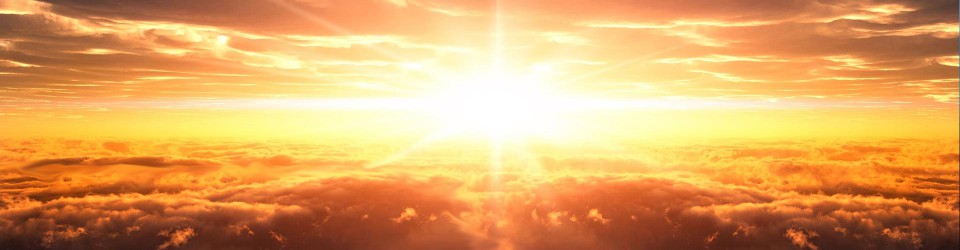 The Second Coming of Christ
What is the Day of Judgment?
* A Day of Rewards and Punishments
II Timothy 4:8 “Henceforth there is laid up for me the crown of righteousness, which the Lord, the righteous judge, will award to me on that day, and not only to me but also to all who have loved his appearing.”
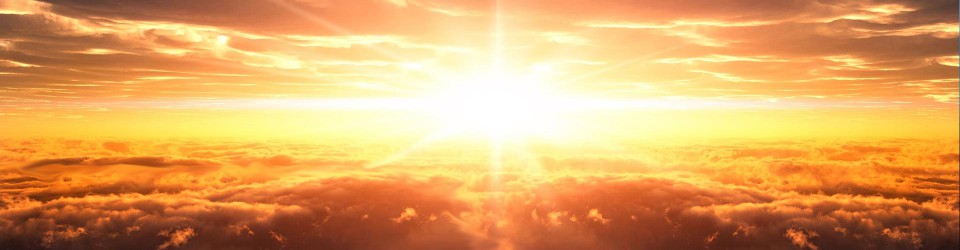 The Second Coming of Christ
What is the Day of Judgment?
He WILL Return Again!
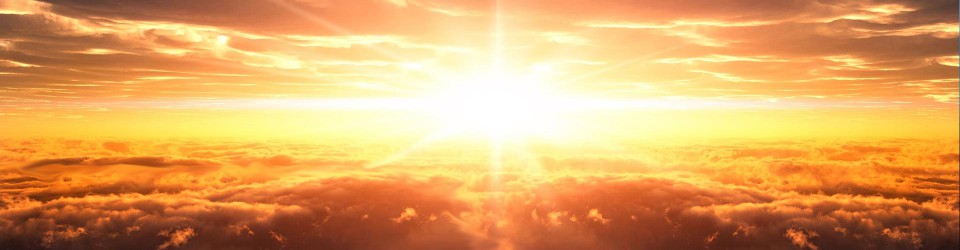 The Second Coming of Christ
What is the Day of Judgment?
* So, We Should be Looking for His Coming
II Peter 3:11-12 “Since all these things are thus to be dissolved, what sort of people ought you to be in lives of holiness and godliness, waiting for and hastening the coming of the day of God, because of which the heavens will be set on fire and dissolved, and the heavenly bodies will melt as they burn!”
He WILL Return Again!
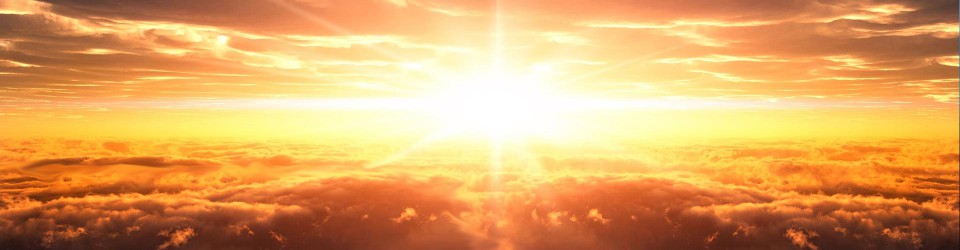 The Second Coming of Christ
He WILL Return Again!
* We Should be Eagerly Awaiting It
I Corinthians 1:7-8 “so that you are not lacking in any gift, as you wait for the revealing of our Lord Jesus Christ, who will sustain you to the end, guiltless in the day of our Lord Jesus Christ.”
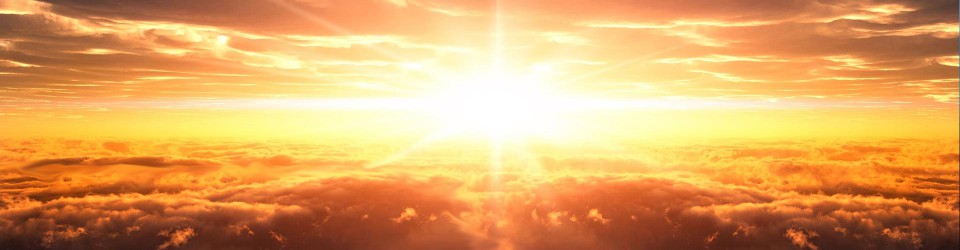 The Second Coming of Christ
He WILL Return Again!
* We Should be Preparing For It 
Matthew 25:1-13 “Then the kingdom of heaven will be like ten virgins who took their lamps and went to meet the bridegroom… Afterward the other virgins came also, saying, ‘Lord, lord, open to us.’ But he answered, ‘Truly, I say to you, I do not know you.’ Watch therefore, for you know neither the day nor the hour.”
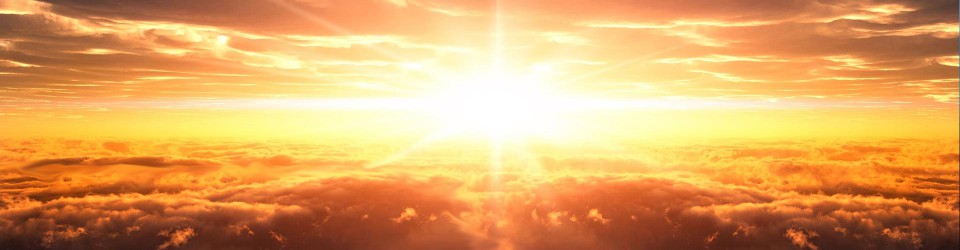 The Second Coming of Christ